Federal Programs New Directors’ Training
November 2020
1
[Speaker Notes: Presenter: Nazie]
New Directors Meeting
Purpose: Overview for new local federal programs directors 
Agenda
2
[Speaker Notes: Presenter: Nazie]
Welcome and Introductions
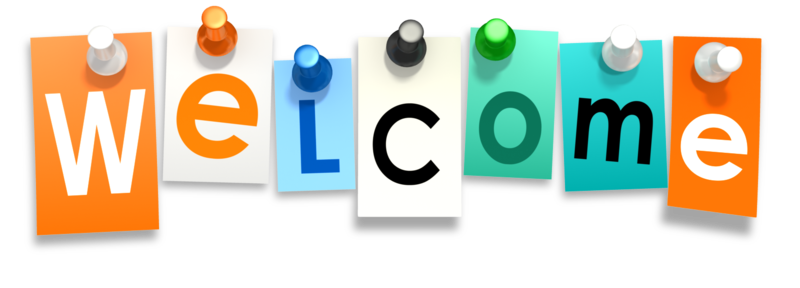 3
[Speaker Notes: Presenter: Everyone introduces self and role, Mark introduces self and gives bio/background]
Unit of Federal Programs Administration
4
[Speaker Notes: Presenter: Nazie]
Unit of Federal Programs: Office Organization
Unit of Federal Programs Administration
Office of Migrant Education Program (MEP)
Office of Elementary and Secondary Education Act Programs
(ESEA)
Office of Culturally & Linguistically Diverse Education (CLDE)
Data, Accountability, Reporting & Evaluation Team (DARE)
Competitive Grants and Awards Team (CGA)
ESEA Programs Team
5
[Speaker Notes: Presenter: Nazie
The Federal Programs Unit administers funds under the Every Student Succeeds Act (ESSA) as well as a variety of other federal and state competitive grants and awards. ESSA is the primary federal law affecting K-12 education. The main goal of ESSA is to help all students in the state reach proficiency in English language arts/reading and mathematics.
There are 3 offices within the unit focused on: 
Ensuring every student, particularly students from historically disadvantaged groups, have access to a high quality education
Advancing equity by upholding critical protections for disadvantaged and high-need students
Ensuring access to high academic standards that prepare students to succeed in college and careers
Ensuring vital information is provided to educators, families, students and communities
Helping to support and grow local innovations including evidence-based and place-based interventions
Sustaining and expanding access to high-quality preschool
Maintaining an expectation that there will be accountability and action to effect positive change in our lowest-performing schools, where groups of students are not making progress, and where graduation rates are low over extended periods of time

- DARE
The Data, Accountability, Reporting and Evaluation (DARE) team under the Office of ESEA Programs within the Federal Programs Unit is responsible for:
Evaluating the effectiveness of ESEA programs, as reauthorized under ESSA,
Fulfilling federal accountability Requirements and
Data reporting requirements. 
Our team collects, manages, and analyzes data to inform the development of applications for funding and standards for program quality, by going beyond accountability measures and evaluating the impact of programs and identifying best practices in program implementation.
- CGA
Dedicated to enhancing school and student improvement through federal and state funding opportunities. 
Offers support to students, teachers and administrators in the application and review process for new and annual grant and award programs. 
Works closely with many departments across CDE to provide a consistent and defensible format and process for developing the application, review, and award processes for CDE’s funding opportunities. 

- ESEA
The work of the ESEA Programs Team is to define program and systems quality and to establish standards, indicators, and protocols with which to assess local programs and systems quality. The goal is to help build the capacity of the field to implement higher quality programs and systems. This office seeks to ensure that program applications, review protocols and approval criteria reflect high quality program standards and maximizes efficiency and impact. This team is also your Regional Contacts who will work with you on your consolidated application, monitoring, program implementation, and other requirements under the ESSA.]
Grant Administration
What We Do
Federal Accountability & School Improvement Efforts & Supports for ESSA Identified Schools
Capacity Building: Guidance, Training, and Technical Assistance
The Office of CLDE provides support to Colorado school districts, schools, and educational leaders in the academic, linguistic, and social-emotional challenges and opportunities of culturally and linguistically diverse students to ensure equitable access to grade level standards and ensure a well-rounded education.
The purpose of ESEA Office is to ensure that the ESEA programs in Colorado provide all children significant opportunity to receive a fair, equitable, and high-quality education and close educational achievement gaps.
Data Collection and Reporting
Monitoring, Program Evaluation, & Dissemination of Effective Practices
Applications for Competitive and Formula Grants
The purpose of the MEP Office is to identify and serve all migrant children/youth and families.
6
[Speaker Notes: Presenter: Nazie 

Migrant
The Migrant Education Program (MEP) provides supplemental support to eligible migrant children and youth. The purpose of the program is to ensure that migratory children are not penalized in any manner by disparities among curriculum, graduation requirements, academic content and student academic achievement standards, and ensure that migratory children are provided with appropriate educational services and opportunities so they can succeed in school and graduate from high school being postsecondary education or employment ready.
CLDE
The Office of Culturally and Linguistically Diverse Education provides support to Colorado school districts, schools, and educational leaders in the academic, linguistic, and social-emotional challenges and opportunities of culturally and linguistically diverse students to ensure equitable access to grade level standards and ensure a well-rounded education.

ESEA
The work of this office is to administer federally-funded programs, define program and systems quality for supporting historically underserved students, and establish standards, indicators, and protocols with which to assess local programs and systems.]
Grants Management Cycle
7
[Speaker Notes: Presenter: KC]
CDE Grants Management
C
A
B
- School Counselor Corp
- 21st Century Learning Centers
- ESEA Consolidated Application
- Migrant Ed. Program
Competitive Grants
Empowering Action for School Improvement (EASI)
Formula
Formula &
Competitive
Grant Types
Formula – 
non-competitive awards based on a predetermined formula 
sometimes referred to as state-administered programs 
Discretionary -  
awards based on a competitive process
Applications go through a formal review process
legislative and regulatory requirements 
published selection criteria established for a program
8
[Speaker Notes: Presenter: KC 

Grant Types
Formula - Formula grant programs are non-competitive awards based on a predetermined formula. These programs are sometimes referred to as state-administered programs. 
Discretionary -  Unlike a formula grant, a discretionary grant awards funds on the basis of a competitive process. The department reviews applications, in part through a formal review process, in light of the legislative and regulatory requirements and published selection criteria established for a program.]
Grants Management Lifecycle – Step 1 - 4
1
3
1
3
4
2
2
Local Education Agency Process
State Education Agency (SEA) Award
Application Development
Application Review
Local Education Agency Planning
Application Completion
Respond to Comments
Notification
State Education Agency Process
Plan and develop submission
Provide Technical Assist. 
Obtain Reviewers
Letter or email notification 
Resubmit for approval
Conduct a Needs Assessment
Develop a plan to prioritize needs
US DOE
Legislation
Complete and submit application
Letter or Email Notification with review comments
Review for Completion
Generate feedback
[Speaker Notes: Presenter: KC
SEA: 
CDE is notified of federal and state awards from the US Dept. of Education and the state legislature. Federal funds are appropriated annually through the House and Senate budgeting process. 
Once award is received, for formula grants, Grants Fiscal will calculate the amount that will be allocated to each LEA. For state funds, the legislature will appropriate funds to CDE. UFPA program managers will work to develop the application based on federal or state program requirements. Through a rigorous review, applications are finalized and opened for submission. 
LEAs are notified of the availability of the application
Program staff is available for technical assistance
CDE will identify reviewers to review submissions. 

LEA
For ESEA funds, LEAs are required to conduct a needs assessment and develop a plan to prioritize funds based on the results of the needs assessment. This process typically begins before a federal grant application becomes available. 
LEAs applying for competitive grants will follow the rules and requirements outlined in the competitive grant. 
2. Application announcements are made through the SCOOP and emails direct communication is made to mailing lists. For the Consolidated  Application, the LEA will need a password to access the system. Access can be obtained by emailing Consolidated Application email. 
Competitive grants are typically not password protected and are often collected through a system called Survey Monkey. 
Applicants can contact CDE staff with questions or issues with the application process.` 

BOTH
3. Upon submission of the application, CDE will review for completeness, select and train reviews, review, score and generate feedback to applicants
Formula grants undergo what we call a rinse and repeat process which means CDE will work with applicants until final approval can be granted
Competitive grants undergo a peer review, the applications are scored and feedback is generated. Because competitive grants are scored, applicants may receive a request for additional information based on the reviewer feedback or a denial. Denial reasons can be due to the score received or the lack of sufficient funding for all applications received. 
4. Both competitive and formula grant applicants will receive feedback communicating the stat us of the application. Since the formula process is a rinse and repeat, applicants will receive several notifications prior to final approval being awarded. Competitive applicants will receive an approval, approval with required changes or a denial.]
Grants Management Lifecycle – Step 5- 8
6
8
5
7
Technical Assistance
Monitoring
Data Collections
Application Approval
Grant Award Letter
Grant Award
Program Management
Post Award Revisions
Close Out
Local Education Agency
End of year data reporting 
Annual financial report
Request allowable budget revisions
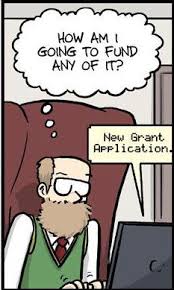 10
[Speaker Notes: Presenter: KC 

5. After all updates are received, CDE will grant final approval and generate a final approval letter and the Grants Fiscal Office will send a Grant Award Letter. Applicants can begin requesting reimbursement of expenses once final approval is provided. 
6. After final approval is provided and LEAs begin to implement activities that were described in the application, it may become necessary to revise the activities based revised priorities identified by leaders at the district or school level. Some changes require prior approval which can be requested through the Post Award Revision process. 
7. The program management phase of grants management includes requesting reimbursements in a timely manner, responding to data collection requests and participating in monitoring activities. Technical assistance is ongoing and may be in the form of virtual, in person meetings, regional network meetings and or webinars. Most of the program management of the grants will center around implementing the programs for which funding was provided. For example, if Title II, Part A funds are used to provide professional development to educators, implementation includes contracting with PD providers and identifying staff to attend the PD opportunity. 
8. Closing out competitive grants may consist of submitting end of grant reports that detail the outcome of the grant activities. Formula grants tend to be ongoing and may only require the submission of the annual financial report that shows the accounting of grant funds.]
The Elementary and Secondary Education Act (ESEA), reauthorized as the Every Student Succeeds Act (ESSA)
11
[Speaker Notes: Presenter: Michelle 

Make sure you talk about when we use ESEA and when we use ESSA]
ESSA ~ Overview
Ensure quality education for represented student groups
Have challenging academic content, language, and achievement standards
Have standardized assessments aligned to the standards
Have a differentiated statewide accountability system
In order to Receive ESEA Funds the State must:
Disseminate annual public reports and reports to USDE
Identify schools for ESSA support and improvement
Ensure identified Schools have improvement plans that address the reasons for Identification
Ensure that teachers and paraprofessionals meet state licensure requirements and students have access to high quality educators
12
[Speaker Notes: Presenter: Michelle 

In order to receive ESEA Funds the state of Colorado must: 
Ensure that student groups represented in ESSA such as FRM, SWD, ELs, students from major races/ethnicities, Migrant, homeless, foster, children of activity duty military, GT receive a high quality education and that we are able to measure and report on their academic progress
Adopt challenging academic content, language, and achievement standards, and standardized testing aligned to those standards in specific contents and grades 
Develop and implement a differentiated statewide accountability system, which includes performance of all students and specified disaggregated groups
Annually report on the performance of students towards state performance goals 
Identify schools for support and improvement
Make sure that Districts develop improvement plans that address the reasons for identification
Ensure that teachers and paraprofessionals meet required state qualifications and that students have access to effective, infield, and experienced teachers]
ESSA ~ Overview
Colorado Receives ~ $199.5 million in ESEA Funds
CDE reserves no more than 5% for administration and oversight of the programs
CDE requests for permission to retain additional funds for school improvement efforts
Funding period ~ generally 27 months to obligate funds
ESSA provides some flexibilities and opportunities to meet program requirements: 
Flexibility in the use of funds
Consolidation of funds
Rural flexibilities
Reducing the requirements for districts that have less than 1,000 students or only 1 school per grade span
13
[Speaker Notes: Presenter: Michelle 

Colorado Receives ~ $XXX in ESEA Funds
CDE reserves no more than 5% for administration and oversight of the programs
CDE requests for permission to retain additional funds for School Improvement Efforts
Funding period ~ generally 27 months to obligate funds
ESSA provides many flexibilities and opportunities to meet program requirements: 
The flexibility in the use of funds through transfer abilities 
There is an opportunity to consolidated funds with other formula funding 
Rural flexibilities through the Alternative Uses of Funds Authority which will be discussed further in this presentation
Reduce the requirement for districts that have less than 1,000 students or only one school per grade span]
Your Roles and Responsibilities under ESSA ~ Competitive Grants
For schools identified for support and improvement [under ESSA for Title I School Improvement funds (1003)]
Conduct a needs assessment to identify and prioritize schools and student needs
Develop a grant application and budget that addresses the reasons for identification and includes evidence-based strategies, interventions, and practices 
Stakeholder engagement in reviewing needs assessment, identifying priorities, and developing plans
Develop and submit an application for funds (EASI)
Includes federal and state funds
Grant Award Letter (GAL)
Revise and update application for funds if necessary (Budget Revisions & Grant Renewals)
Support schools in developing improvement plans that address the reasons for identification
Approve and monitor implementation of approved plans
Take more rigorous action if the school does not improve
Implement program as approved
14
[Speaker Notes: Presenter: Laura]
Your Roles and Responsibilities under ESSA ~ Formula Grants
Title I, Part C – MEP
Has a separate application for formula funds
For ESEA formula funds (Includes Titles IA, ID, IIA, IIIA, IV, and V)
Conduct a needs assessment to identify and prioritize schools and student needs
Develop an LEA plan to address identified needs (every 3 years; submitted via Consolidated Application)
Stakeholder engagement in reviewing needs assessment, identifying priorities, and developing plans
Annually develop and submit an application for funds (Consolidated Application)
Ensure funds are supplemental to state and local funds
Ensure equitable distribution of state and local funds
Grant Award Letter (GAL)
Revise and update application for funds if necessary (Post-Award Revisions)
Implement program as approved and in a manner that improves school outcomes
Provide oversight of grants distributed to schools
Develop and track local processes for grant administration and meeting ESEA requirements
Provide oversight and monitor school use of funds
Develop and disseminate school and LEA report cards (or reference CDE’s LEA report cards) and meet other reporting requirements
15
[Speaker Notes: Presenter: Michelle 


The consolidated application includes each districts allocation from formula grants based on eligibility. These grants include TIA, ID, IIA, IIIA, IV, and V. Please note that IC has a separate application and is not included in the Consolidated Application. 
Each district receiving funds under ESEA must complete a needs assessment that identifies and prioritizes school and student needs. 
All stakeholder groups must be included in conducting a needs assessment, identifying priorities to use ESEA funds for support and developing the plan on uses of funds
As part of the LEA Grant cycle mentioned previously, Colorado uses the Consolidated Application as the LEA Plan. 
It is the districts responsibility to implement the program, provide oversight to schools participating or receiving funds under each program and ensure that the funds are being used for evidence based programs. 
The district is required to publicly post LEA Report Cards. CDE conducts the analysis on district performance and posts each district’s report card on the CDE website in which districts can reference their report card through CDE.]
LEA Requirements
Program
Conduct and provide oversight for school-level needs assessments, school level plans, and implementation
Ensure costs are necessary, reasonable, allocable, allowable
Develop and implement district-level activities, as appropriate
Determine and distribute funds to schools, as appropriate
In the Consolidated Application, include information about the schools ranked and being served with IA funds
Stakeholder engagement
Identification of English Learners (parent notification within 30 days of school year beginning)
Annual Reporting Requirements
Ensure compliance with programmatic requirements under each program
Equitable Services to Non-Public Schools
Fiscal
Fiscal controls (Uniform Grant Guidance)
Ensure costs are necessary, reasonable, allocable, allowable
Annual Financial Reports
Title I Comparability
Supplement, Not Supplant
Maintenance of Effort
Carryover 
Direct/Indirect Costs 
Title I, Part A: 10% Combined
Titles III and IV: 2% Direct + Allowable Indirect
Documentation of time and effort
16
[Speaker Notes: Presenter: Kristen 

Each grant has a carryover cap. For example, Title I, part A carryover funds may not exceed 15% of annual allocation, without a waiver from CDE.]
Title I, Part A:
Improving the Academic Achievement of the Disadvantaged
17
[Speaker Notes: Presenter: Barb, Laura, Kathryn, Shannon]
Title I, Part A provides funding to support LEAs in…
Providing high quality academic support to students at risk of not meeting state standards
Title I, Part A: Improving the Academic Achievement of the Disadvantaged
Improving teaching by promoting effective instruction for at-risk children and for enriched and accelerated programs
Expanding eligibility of schools for schoolwide programs that serve all children
Establishing school-based improvement planning based on a needs assessment
Purpose: To ensure that all children have a fair, equitable, and significant opportunity to obtain a high-quality education and close educational achievement gaps
Establishing accountability based on results
Promoting meaningful stakeholder engagement
Coordinating with health and social services agencies
Focusing resources on the schools with the highest percentage of students living in poverty
Addressing any disparities that result in low-income and minority students being taught at disproportionate rates by ineffective, inexperienced, or out-of-field teachers
18
Every Student Succeeds Act, §1001 -§1127
[Speaker Notes: Presenter: Barb, Laura, Kathryn, Shannon

Title I, Part A is intended to support LEAs in:
Providing high quality academic support to students at risk of not meeting state standards 
Improving teaching by promoting effective instruction for at-risk children and for enriched and accelerated programs;
Expanding eligibility of schools for schoolwide programs that serve all children;
Establishing and requiring the use of school-based improvement planning based on a needs assessment
Establishing accountability based on results;
Promoting meaningful stakeholder engagement that involves a variety of stakeholders, including parents and families;
Coordinating with health and social services agencies;
Focusing resources on the schools with the highest percentage of students living in poverty.
Addressing any disparities that result in low-income and minority students being taught at disproportionate rates by ineffective, inexperienced, or out-of-field teachers.]
Title I, Part A: Allocations
US Census Bureau
USDE
CDE to LEAs
Allocations from USDE are adjusted in CDEs allocation formula for: 
State administrative costs
Special LEAs
CSDB & CSI
Multi-district Online Pool
Required set asides
School Improvement 7% (§1003)
Hold Harmless provisions
CDE sends updated allocation figures to individual LEAs

LEAs to Schools (Not including Set Asides & District Managed Activities)
LEAs choose a poverty method to use in ranking their schools
LEAs, with more than 1,000 students, assign funds to schools in Rank Order by poverty percentage
Funding should support children most at risk of academic failure
LEAs budget these funds to the school level
Using Schoolwide or Targeted Assistance
Allocation to States is Based on Poverty Rates
CDE
LEAs
Schools
District-level set asides: 
Parent Involvement
Homeless
Neglected
Allocation to Schools is Based on Poverty Percentage, but Supports Students in Academic Need
19
[Speaker Notes: Presenter: Barb, Laura, Kathryn, Shannon

ESSA provides many flexibilities and opportunities for districts and schools to meet the purpose of Title I, Part A]
Title I, Part A: Title I School Designation and Allocations
Serving Title I Schools
An LEA must serve the highest-poverty schools first, allocating equal or higher per-child amounts to schools with higher poverty rates than to schools that are lower on the poverty scale 
All schools above 75% poverty must be served first 
 


For more information and resources related to serving schools with Title I funds click here.
Rank Order requirements do not apply to LEAs with less than 1,000 students and only one school per grade span
20
[Speaker Notes: Presenter: Barb, Laura, Kathryn, Shannon

An LEA must serve the highest-poverty schools first, allocating equal or higher per-child amounts to schools with higher poverty rates than to schools that are lower on the poverty scale. 
All schools above 75% poverty must be served first. 
Rank Order requirements do not apply to LEAs with less than 1,000 students and only one school per grade span, who have the flexibility to serve any schools regardless of poverty. 

For more information and resources related to serving schools with Title I funds click here.]
Title I, Part A: Method for Serving Schools
Schoolwide Programs 
Option for schools with high numbers of at-risk students and poverty rates of 40% or higher 
Use of Title I, Part A funds is based on a comprehensive needs assessment
Intended to upgrade the educational program of the entire school, with special attention to providing services to students identified as at-risk
Funds must be used to address the educational needs of the school
Targeted Assistance Programs
Designed to provide supplemental services only to eligible students that are identified as at-risk of failing to meet the state’s academic content standards
Funds may only be used to meet the needs of eligible & served (Title I) students
Requires tracking and reporting supports and services at the student level
21
[Speaker Notes: Presenter: Barb, Laura, Kathryn, Shannon

Schoolwide Programs – A Title I Schoolwide Program is an option for schools with high numbers of at-risk students and poverty rates of 40% or higher. In schoolwide programs, the use of Title I, Part A funds is based on a comprehensive needs assessment. 

Schoolwide programs use Title I, Part A funds to upgrade the educational program of the entire school, with special attention to providing services to students identified as at-risk. Title I, Part A funds must be used to address the educational needs of the school.

Targeted assistance programs are designed to provide supplemental services only to eligible students that are identified as at-risk of failing to meet the state’s academic content standards, rather than upgrading the entire schoolwide instructional system. ESSA provides many flexibilities and opportunities for districts and schools to meet the purpose of Title I, Part A.]
Title I, Part A: Some Fiscal Responsibilities
22
[Speaker Notes: Presenter: Barb, Laura, Kathryn, Shannon

Maintenance of Effort
Section 8521(a) of ESSA stipulates that LEAs may receive funds under a covered program for any fiscal year only if the SEA finds that either the combined fiscal effort per student or aggregate State and local expenditures of the LEA was not less than 90% of the combined fiscal effort or aggregate expenditures for the second preceding fiscal year. 
LEAs have submitted an assurance in the ESEA General Assurances form to acknowledge the LEA is in compliance with applicable statutory requirements.
LEA expenditures to be included or excluded in determining MOE are defined by Federal regulations. 
CDE will run the preliminary review of ESEA MOE in late Spring, based on finalized December financial data pipeline submissions for the preceding fiscal year.]
Title I, Part A: Resources
Additional Fiscal Resources: 
Supplement, Not Supplant Guidance
Comparability
Maintenance of Effort Requirements
2019-2020 Title I, Part A Allocations
General IA
Title I, Part A: Improving the Academic Achievement of the Disadvantaged
Student Supports
Schoolwide Programs 
Targeted Assistance Programs
Foster Student Program
Homeless Education Program (McKinney-Vento)
23
[Speaker Notes: Presenter: Barb, Laura, Kathryn, Shannon]
Title I, Part C: Education of Migratory Children
24
[Speaker Notes: KC]
Title I, Part C: Education of Migratory Children
Migrant children belong to a family that works in agriculture on a seasonal or temporary basis. As a result of the migratory lifestyle, migrant children have unique educational needs.
The purpose of Title I, Part C is to ensure that: 
Migrant children are not penalized by different curriculum, standards and graduation requirements
Migrant children have appropriate educational services to achieve and graduate at the same rate as other children, and are equitably prepared for postsecondary or career
Every Student Succeeds Act, §1301 - §1309
Title I, Part C: Distribution of Funds
MEP funding provides additional services and resources above and beyond those already provided by Title I and other title programs.
5 regional MEP programs apply for funding with a specific two-year grant application. The  regions allocate funding to districts through sub-tier transactions.
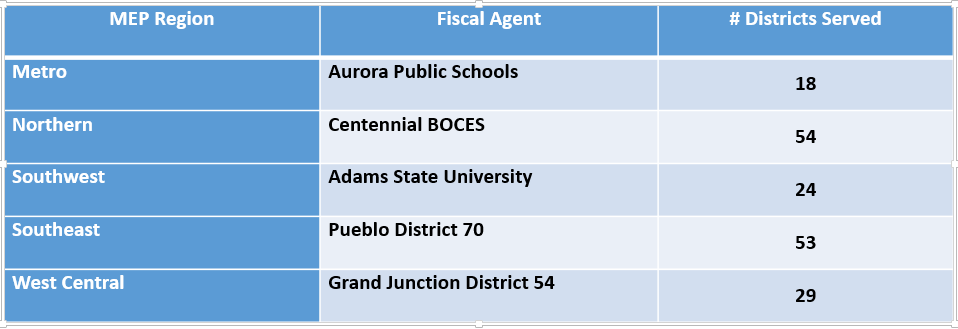 Title I, Part C: Program Requirements
Title I, Part C  funds are used only if there are needs not served by other programs (Title I, III, McKinney-Vento, ECE).
Educational or education-related activities that address needs consistent with the Migrant Comprehensive Needs Assessment, Service Delivery Plan, and Measurable Program Outcomes that further the State’s performance targets are allowable.
Education-related activities can include nutrition, transportation, health, supplies, parent advisory groups and trainings.
Priority for Service (PFS) students are failing/or at risk of failing and have moved within the preceding 12 months.
(PFS) students must be served first
Stakeholder Engagement: Requirements under Title I, Parts A and C
28
[Speaker Notes: Presenter: Kristen]
LEA Plan Development: Stakeholder Consultation
In order to receive ESEA funds, including Migrant funds, local operating agencies must implement programs, activities, and procedures that effectively involve stakeholders, including parents and families, in a meaningful and ongoing manner.
Stakeholder Engagement in LEA Plan for ESEA funds
When developing LEA Plans, districts must meaningfully consult with parents of children in schools receiving Title I funds
District plans must describe the strategies the district will employ to meet the parent and family engagement requirements
If the district plan is not satisfactory to the parents of low-income students, the district must submit any parent comments to consolidatedapplications@cde.state.co.us
29
[Speaker Notes: Presenter: Kristen

Parental involvement is an integral part of all Title I programs, including the MEP. Research shows that parents play a significant role in the academic achievement of their children. Therefore, it is important for parents and schools to develop partnerships and build ongoing dialogues to improve student achievement. In order to receive ESEA funds including Migrant funds, local operating agencies must implement programs, activities, and procedures that effectively involve parents and families.
Stakeholder Engagement in LEA Plan for ESEA funds
•When developing LEA Plans, districts must meaningfully consult with parents of children in schools receiving Title I funds.
•District plans must describe the strategies the district will employ to meet the parent and family engagement requirements
•If the district plan is not satisfactory to the parents of low-income students, the district must submit any parent comments to consolidatedapplications@cde.state.co.us
	For example, if parents have expressed dissatisfaction in stakeholder engagement meetings or on surveys]
Title I, Part A & C: Stakeholder Engagement Requirements
Stakeholder Engagement:
Parent, Family, and Community Engagement Policy 
Title I, Part A
 Title I, Part C
Parent, Family, and Community Engagement Compact
Title I, Part A
 Title I, Part C
Parent, Family, and Community Engagement Parent Advisory Council 
Title I, Part C
The Parent, Family, and Community Engagement Plan
Title I, Part A
Title I, Part C
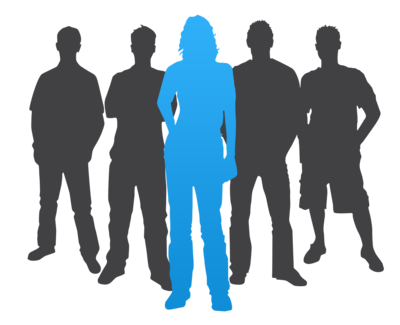 30
[Speaker Notes: Presenter: Kristen]
Title I, Part A & C: Parent, Family and Community Engagement Policy
Development of Parent Engagement Policy
Distribution and Communication
Collaboration
Parent & Family Engagement Policy
Early Childhood Education
Parent Compact
Parent Advisory Council (PAC)
31
[Speaker Notes: Presenter: Kristen
The ESSA contains several requirements for Title I programs including the MEP. Each LEA must develop a written parent, family, and community engagement policy which is monitored and evaluated annually, and which must contain the following elements:
Description of how parents will be involved in its development;
Description of how the policy will be available to parents and the public and how the LEA will distribute the written parent and family involvement policy; Description of how the LEA will ensure that this policy will be in a language and format that parents can understand; and Description of how the LEA will ensure two-way meaningful communication between the LEA, parents and family members;
Description of how the program will collaborate with other Federal programs.Support parents of preschool children in the transition from early childhood education.
Description of how the LEA will develop a Parent compact that outlines how parents, staff, and students will share the responsibility for high student academic achievement;
Describe how the LEA will meet the following requirements:Participation in 3 State PAC Meetings – The State Parent Advisory Council (PAC) is a statutory requirement and therefore must be a part of an LEA’s overall parent/family/community engagement plan.]
Title I, Part C: Parent, Family and Community Engagement
Title I, Part C Stakeholder Consultation Requirements: 
The participation of regional representatives at State PAC meetings is required. 
Each region will select/nominate two State PAC representatives and one alternate.
Each representative will serve two years, any changes to membership will be sent to the SEA.
The regional representatives will provide a parent engagement activity update during each meeting (an electronic copy will be sent to the SEA).
32
[Speaker Notes: Presenter: Jenny or Kristen?]
Title I, Part C: Parent, Family and Community Engagement
The Regional PAC – is a statutory requirement and therefore must be a part of an LEA’s overall parent/family engagement plan. Each region must hold a minimum of three PAC meetings per fiscal year.
PAC meetings must include at least one the following topics:
comprehensive needs assessment;
service delivery plan; 
evaluation of services;
materials and training to help parents to work with their children;
understanding the State Academic Standards; and
understanding State and local academic assessments
33
[Speaker Notes: Presenter: Jenny or Kristen?]
Title I, Part A & C: Resources
Stakeholder Engagement:
School and District Accountability Committees (SACs & DACs)
Promising Practices for Family, School, Community Partnerships
National Standards for Family School Partnerships
Parent and Family Engagement Policy Examples
What’s in it For Parents: 
Quick Brief on Family Engagement in Every Student Succeeds Act 
Parent and Family Engagement Provisions in the Every Student Succeeds Act
34
[Speaker Notes: Presenter: Kristen?]
Title I, Part D: Prevention and Intervention Programs for Children and Youth who are Neglected, Delinquent, or At-Risk:
35
[Speaker Notes: Presenter: Michelle]
Title I, Part D: Prevention and Intervention Programs for Children and Youth who are Neglected, Delinquent, or At-Risk
Purpose:
Improve educational services for children and youth who are neglected (N) or delinquent (D) 
Provide services to children and youth who are N or D so that they can successfully transition from institutionalization to further education or employment
Prevent youth from dropping out of school and provide youth who have dropped out and youth returning from correctional facilities with a support system to ensure their continued education
For more information and resources, please visit the Title I, Part D homepage.
Every Student Succeeds Act, §1401 -§1432
36
[Speaker Notes: Presenter: Michelle

Purpose:
The purpose of Title I, Part D is to Improve educational services for children and youth who are neglected (N) or delinquent (D) so that they have the opportunity to meet challenging State academic content and achievement standards;
Provide children and youth who are N or D services so that they can successfully transition from institutionalization to further education or employment; and
to prevent youth from dropping out of school. As well as make sure those who have dropped out and those returning from a correctional facility receive a support system that ensures they continued education. 

Please be sure to take a look at the Title I, Part D homepage for more information and resources!]
Title I, Part D Subparts
Subpart 1: State Agencies 
Must spend 15-30% on transition services 
Subject to supplement, not supplant 
Institution-wide projects
Subpart 2: Local Educational Agencies 
Does not have a transition services requirement but the funds should be primarily used for transition services 
Needs to have a formal agreement between the facility and the LEA 
Subpart 3: Evaluation 
Requires that both Subpart 1 and Subpart 2 recipients evaluate the programs that they implement 
Annually evaluate the program and disaggregate data on participation by gender, race, ethnicity, and age; and 
Use evaluation data to plan and improve subsequent programs for participating children and youth.
37
[Speaker Notes: Presenter: Michelle
Overall: 
This program contains three subparts. Subpart 1 is funding to support the education of youth in state operated institutions.  The state agency is responsible in providing a free public education to the children and youth in their eligible facilities.. So sometimes the Division of Youth Services might have a facility under them but they don’t provide the free education, the LEA does and then those facilities could be eligible to receive funding through the LEA.  Subpart 1 contains a requirement that the State Agency must spend at least 15% and more than 30% on transition services and it is subject to Supplement Not Supplant where  funds must only be used to provide additional services, staff, programs, or materials that are not provided with State or local resources absent federal funds; federal funds cannot pay for resources that would otherwise be purchased with State and/or local funds. State Agencies can also upgrade the entire educational effort by moving to an institution-wide project which is like schoolwide program. 

 Subpart 2 is what most of the state consists of and a little more flexible than Subpart 1. It provides assistance to school districts that work with local facilities that serve adjudicated youth. Unlike subpart 1, Subpart 2 doesn’t have a requirement when it comes to how much should be spent on transition services but should consider putting a good amount towards it. The Subpart 2 recipients also need a formal agreement with the LEA and the facility. 

Finally Subpart 3 is requiring both Subpart 1 and Subpart 2 recipients to evaluate the program they implement and using that information to plan and improve the program for the future.]
Counting versus Serving Students
Annual Count is required for both Subpart 1 and Subpart 2
Collected in December 
Generates funding for the next year
Counting Versus Serving 
If you have a facility within your district that you think should be counted in the Annual Count, please reach out to Alan Shimmin or Michelle Prael 
All facilities served with Title I, Part D funds, must report in the Consolidated State Performance Report (CSPR)
38
[Speaker Notes: Presenting: Michelle
All Subparts must complete an annual count of eligible students. We just recently sent out the Annual Count to both the State Agency and the eligible local educational agencies. The annual count is collected in December and generates the funding for the next year. There are three parts to determining eligibility - we must determine which State Agencies and LEAs are eligible for the program, then the facilities within the State Agency and LEA and then which kids to actually count in the Annual Count Collection. It is important to note that both subparts include different requirements for counting. 

A big part of Title I, Part D is the counting versus serving piece. As you can see, Subpart 1 and Subpart 2 are counting children based on different criteria. The same goes for when they serve facilities with this funding. The children that were included in the count might not necessarily be the ones to receive the services. Kids are constantly moving in and out of facilities and it is important to serve your facilities with the greatest need. 

So if you think you might have a facility within your district that probably should be included in the annual count, please reach out to Alan Shimmin or myself 

Again, the criteria for who is served differs between the two subparts. One thing to keep in mind when it comes to serving students is that any facility that receives Title I, Part D must report students that directly benefited from the program in the Consolidated State Performance Report or CSPR. The CSPR collection aid in the on-going evaluations of all Title I programs statewide. The data collected is analyzed and reported back to ED to inform programming decisions. This was recently just completed by our facilities.]
Allowable Uses for Subpart 2
Transition services
Dropout prevention programs for at risk children and youth 
Health and social services
Special programs that will meet the unique academic needs of children and youth 
Mentoring and peer mediation programs
Programs for at-risk Indian children and youth
Pay for success initiatives
39
[Speaker Notes: Presenter: Michelle
Finally here are some ways that LEAs can use Title I, Part D funds under Subpart 2: 
Transition Services
Dropout Prevention Programs for at risk children and youth 
health and social services like day care, drug alcohol counseling, mental health services, services that will help individuals complete their education (increase the likelihood) 
Special programs that will mee the unique academic needs of children and youth like career and technical education, special education, career counseling, curriculum-based youth entrepreneurship education , securing student loans and grants for postsecondary education 
Mentoring and peer mediation programs
Programs for at-risk Indian children and youth
Pay for Success Initiatives  
An LEA receiving Subpart 2 funds must use a portion of its funds to operate a dropout prevention program for students returning from a locally operated correctional facility.  However, an LEA that serves a school operated by a locally operated correctional facility, in which more than 30 percent of the children and youth attending the school will reside outside the boundaries served by the LEA upon leaving the facility, is not required to operate a dropout prevention program within the school and may use all of its Subpart 2 funds for programs in locally operated correctional facilities, provided that those facilities have a formal agreement with the LEA

Subpart 1:
transition services
acquisition of equipment
Pay for success initiatives 
targeted services for those in contact with child welfare systems and juvenile justice system 
educational services that support failing, most at risk of failing to meet the challenging state academic standards
educational services that respond to the educational needs of children 
educational services that allow these kids an opportunity to meet the challenging state academic standards]
Title II, Part A: Preparing, Training, and Recruiting, High-Quality Teachers, Principals and other School Leaders
40
[Speaker Notes: Presenter: Jeremy]
Title II, Part A: Supporting Effective Instruction
Purpose:
Increase student achievement consistent with the challenging State academic standards
Improve the quality and effectiveness of teachers, principals, and other school leaders
Increase the number of teachers principals, and other school leaders who are effective in improving academic achievement in schools
Provide low-income and minority students greater access to effective teachers, principals, and other school leaders
All activities supported with Title II, Part A funds shall address the learning needs of all students including children with disabilities, English learners, and gifted and talented students
Equitable Access of Teachers (EDT)
If low-income or minority children enrolled in schools assisted under Title I, Part A are served at disproportionate rates by ineffective, out-of-field, or inexperienced teachers, the LEA must prioritize Title II, Part A funds to improve equitable access to effective, qualified, and experienced teachers for these students
Every Student Succeeds Act, §2001 -§2302
41
[Speaker Notes: Presenter: Jeremy]
Title II, Part A: Allowable Activities
Funds can be used to support:
Teacher leadership activities
Principal training for strong evaluation
Professional development that is sustained, collaborative, data-driven, and classroom-focused
Instructional coaches
Implementing a teacher pipeline program, with intentional, systemic recruitment and preparation
Funds CANNOT be used to: 
Purchase curriculum (for student learning)
Pay for principal training not focused on supporting instructional improvement
One-off trainings (1 day, workshop), trainings that do not align to school/LEA CNA
Purchase and/or implement student assessments
Hire paraprofessionals
42
[Speaker Notes: Presenter: Jeremy

Title II, Part A Funds can be used to support: 
Teacher leadership activities (mentorship, coaching, leading trainings, stipends, subs to cover classroom)
Principal training for strong evaluation, e.g., observation and instructional feedback
Professional development that is sustained, collaborative, data-driven, and classroom-focused
Instructional coaches (e.g., portion of assistant principal or teacher leader salary that focuses on improving teacher instruction)
Implementing a teacher pipeline program, with intentional, systemic recruitment and preparation (e.g., career pathway from para to teacher)
Title II, Part A Funds CANNOT be used to: 
Purchase curriculum (for student learning)
Pay for principal training not focused on supporting instructional improvement
One-off trainings (1 day, workshop), trainings that do not align to school/LEA CAN
Purchase and/or implement student assessments
Pay for more paraprofessionals]
Boosting Educator Effectiveness with Title II Funds: A Closer Look at Coaching
43
[Speaker Notes: Jeremy]
Most Common TIIA Uses: Coaches, Stipends, and Subs
65% of Title II funds used for Improvement of Instruction
Coaches
Standard 7:
School Leadership actively develops a high quality professional staff through professional learning, supervision, evaluation, and commitment to continuous improvement.
7.c. Professional Learning Instructional staff members and school leadership participate in continuous, high-quality, research- informed professional learning
Stipends
Substitutes
Coaches Stipends
Subs
Purchases Services
Coaches
7.a. High Quality Staff: 
The school implements processes that support recruitment and retention of high quality professional staff.
Stipends
Substitutes
Standard 5
School leadership ensures the school functions as a learning organization focused on shared
responsibility for student success and a rigorous cycle of teaching and learning
5.d. Capacity Building: 
School leadership continually builds school capacity to impact student and staff success.
Coaches
Stipends
44
[Speaker Notes: Presenter: Jeremy
This slide shows the connection of the top standards identified for purposing Title II funds, the indicators, and the salary position (or purchased service) used to support that work.
Using the standards and indicators LEAs select to inform CDE about the purpose and intent of Title II funds, we get a clearer picture of top uses of funds. 
Coaches
Stipends
Substitute teachers
Purchased services (most likely vendors providing PD)]
English LearnersTitle III, Part A and Civil Rights
45
[Speaker Notes: Presenter: Robert]
Rights of English Learners Handouts
Please find the electronic handout for the Office of Civil Rights Requirements as they relate to English learners below:

https://tinyurl.com/yyqwj2xo
46
[Speaker Notes: Presenter: Robert

Open the two documents if possible and do a quick cross walk of how these references provide additional information.

The handouts provide background information to legal precedent cases under the Civil Rights Act of 1964, the Equal Education Opportunity Act of 1974 as they relate to English learners.

Let the participants know that this will be revisited during the Title III discussion.]
Handouts:  School and District Obligations for English learners
School and District Obligations
Federal and State Legislation Crosswalk
47
[Speaker Notes: Presenter: Robert
http://www.cde.state.co.us/fedprograms/keysources
Due to legal precedents set by the Equal Education Opportunity Act, Elementary and Secondary Education Act as reauthorized by ESSA and the Civil Rights Act, there are different requirements that schools and districts need to adhere to.  We have synthesized a list in one page for you to reference when considering your own local context, need, fit, and current programming models or theory of action for addressing programming and language instructional education programs for your English learners.

Point out that the green document is provided by the CLDE department outlining the landmark cases that have set all of the requirements for English learners in motion.
The blue document is a quick reference to determine what requirements come from which decisions as well as when supplementary federal funding would be appropriate.

Some of the requirements summarized in the documents include:

Identify EL students at the time of enrollment (HLS>WIDA Screener> ELD Program Placement)
Notify parents of Identification, ELD programming options, and progress
School districts must provide dedicated and targeted English language development  to English learners using an evidence-based ELD program (not literacy for ELs)
Schools must provide access to grade level content
EL students must be assessed annually (ACCESS 2.0)
ELD programs must have clear expectations and a plan for exiting students
Districts cannot require students or parents to disclose or document their immigration status
Provide access to grade-level content
Provide equal opportunities to meaningfully participate in all programs (curricular, co-curricular, extra-curricular)
Provide opportunities for ELs to participate in GT programs
When developing IEPs for ELs, schools must use a robust body of evidence to demonstrate that the reasons for IEP referral are not language-based
Provide EL students with disabilities with both language assistance and disability-related services]
Rights of English Learners
English learners and their families are protected by a number of state and federal laws that specifically say:
They have a right to go to school 
A right to equitable education 
A right to not only receive English language development instruction (Colorado local control) but also to access academic content
Communicating with families of ELs in a language they understand for essential communication
48
[Speaker Notes: Presenter: Robert

We will discuss a broad overview of Civil Rights obligations for English learners or referred to as students of a different “national origin” in the Civil Rights Act of 1964.  

From there, we will see how these OCR obligations have translated into federal law as reenacted under ESSA in 2015 and state and local obligations for schools and districts.]
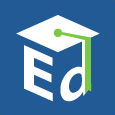 OCR Requirements
The Office for Civil Rights does not prescribe a specific intervention strategy or program model that a district must adopt to serve ELs, but does provide guidelines to ensure that programs are serving ELs effectively through …
Identification
Assessment
Development of programs
Ensure necessary staff, curriculum materials and facilities are in place and used
Evaluate standards including program exit criteria and progress monitoring
Review the success of the programs and modify when needed
49
[Speaker Notes: Presenter: Robert
Supplement regular education instruction with only aides who tutor ELs as opposed to teachers adequately trained to deliver the EL program
Fail to address the needs of EL students who have not made expected progress in learning English and have not met exit criteria despite extended enrollment in the EL program
Offer language assistance services based on staffing levels and teacher availability rather than student need
Utilize mainstream teachers or paraprofessionals rather than fully qualified ESL teachers for ESL instruction
Provide inadequate training to general education teachers who provide core content instruction to EL students.]
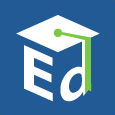 English Learners and ESSA Programs
ESSA requires that states:
Ensure that EL students have access to high-quality, evidence-based language instruction that helps them make growth toward English proficiency and develop high levels of academic achievement in English. 
ESSA ensures that ELs have the opportunity to achieve English proficiency in academic subjects based on the same standards all students are expected to meet.
Provide high-quality, research-based professional development to district, school, and community-based personnel.
Provide family and community engagement with families of students that are English learners.
50
[Speaker Notes: Presenter: Robert

As a result of Civil Rights precedent, ESSA programs require:
(A) designed to improve the instruction and assessment of limited English proficient children;
(B) designed to enhance the ability of such teachers to understand and use curricula, assessment measures, and instruction strategies for limited English proficient children;
(C) based on scientifically based research demonstrating the effectiveness of the professional development in increasing children's English proficiency or substantially increasing the subject matter knowledge, teaching knowledge, and teaching skills of such teachers; and
(D) of sufficient intensity and duration (which shall not include activities such as one-day or short-term workshops and conferences) to have a positive and lasting impact on the teachers' performance in the classroom, except that this subparagraph shall not apply to an activity that is one component of a long-term, comprehensive professional development plan established by a teacher and the teacher's supervisor based on an assessment of the needs of the teacher, the supervisor, the students of the teacher, and any local educational agency employing the teacher.]
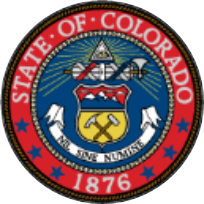 Colorado Senate Bill 109, ELP Assessment
Colorado Senate Bill 109, C.R.S. 22-24-106 requires:
One common assessment to identify English Learners and measure English language development
W-APT/WIDA Screener – state mandated placement assessment must be used as one indicator to determine if the student is an English Learner and the English language proficiency level of the student
WIDA Screener mandatory since July 2018
ACCESS 2.0/Alternate ACCESS – annual assessment to measure English language proficiency
51
[Speaker Notes: Presenter: Robert]
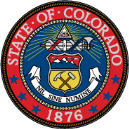 Colorado House Bill 14-1298 – ELPA
English Language Proficiency Act requires school & districts to:
Provide an evidence-based ELD program for all eligible K-12 English learners to enable ELs to develop and acquire English proficiency while maintaining grade-level performance in academic content areas 
Process to identify all ELs enrolled in the district using the state-approved ELP assessment (W-APT/WIDA Screener and ACCESS 2.0 for ELLs) 
Report number of ELs to CDE in Student October Count
52
[Speaker Notes: Presenter: Robert
Bullet 1 - C.R.S. 22-24-102
Bullet 2 - C.R.S. 22-24-105
Bullet 3 - C.R.S. 22-24-105]
Title III, Part A: Language Instruction for English Learners and Immigrant Students
53
[Speaker Notes: Presenter: Robert]
Title III, Part A: Purposes
Purpose: 
Ensure ELs and immigrant children and youth attain English proficiency and develop high levels of academic achievement
Assist all ELs in meeting Colorado Academic Standards (CAS) 
Establish, implement, and sustain effective English language development (ELD) programs designed to assist in teaching ELs
Develop and enhance the capacity of teachers principals and other school and district leaders to provide effective instructional programs for ELs
Promote parental, family, and community  participation in ELD programs
Every Student Succeeds Act, §3001 - §3203
54
[Speaker Notes: Presenter: Robert
To help ensure that English learners (ELs), including immigrant children and youth, attain English proficiency and develop high levels of academic achievement; 
To assist all ELs to achieve at high levels in academic subjects so that all ELs can meet Colorado Academic Standards (CAS) that all children are expected to meet; 
Professional Development: To assist teachers, principals, and other school and district leaders in establishing, implementing, and sustaining effective English language development (ELD) programs designed to assist in teaching ELs;
To assist teachers, principals and other school and district leaders, to develop and enhance their capacity to provide effective instructional programs designed to prepare ELs to enter all-English instructional settings; and,
To promote parental, family, and community participation in LIEPs/ELDs for the parents, families and communities of ELs.
To assist teachers, principals and other school and district leaders, to develop and enhance their capacity to provide effective instructional programs designed to prepare ELs to enter all-English instructional settings; and,
To promote parental, family, and community participation in LIEPs/ELDs for the parents, families and communities of ELs. §]
Title III, Part A: Programming
ELD Core 
Programming
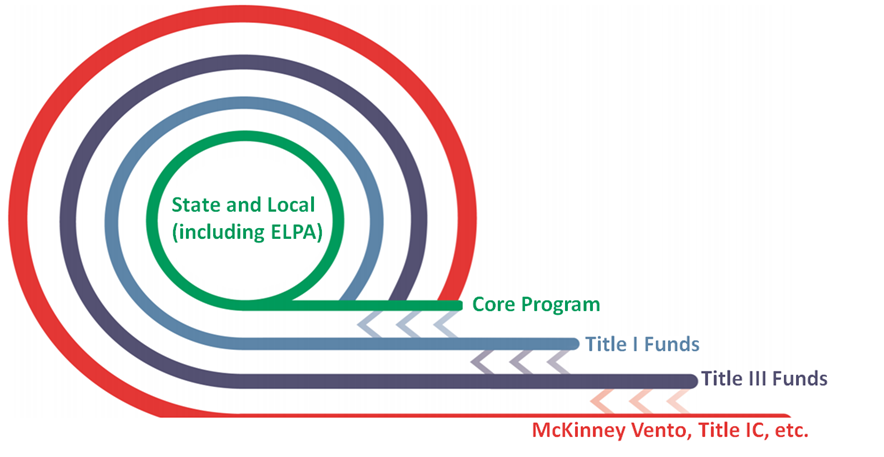 According to USDE, a core program is a set of instructional services and curricula designed to help ELs acquire English proficiency and meet high academic standards.  The core program is composed of characteristics, principles, and practices that have been developed based on theory and research and serves as a blueprint for which the schools within the district (LEA) follow.
55
[Speaker Notes: Presenter: Robert

You
Title III is a supplemental grant under the ESEA that is designed to improve and enhance the education of English learners (ELs) in becoming proficient in English, as well as meeting the Colorado Academic Standards.

The Title III Immigrant Set-Aside grant resides within the Title III program and provides opportunities for LEAs to enhance the instructional opportunities for immigrant students and their families.]
Title III, Part A: Requirements
Required activities include:
ELD programs that have successfully demonstrated increasing English language proficiency and academic achievement
Providing effective professional development to all staff that relates directly to the instruction of ELs that support their linguistic, academic, and social-emotional challenges and opportunities of ELs
Providing and implementing other effective activities and strategies that enhance or supplement ELD programs for ELs, which must include parent, family, and community engagement activities, but may also include strategies that coordinate and align related programs
Every Student Succeeds Act, § 3115(c)
56
[Speaker Notes: Presenter: Robert
As a grant recipient, there are strings attached to federal money.  This is where the narrative questions come into play as we are required to collect this data per the statutory law.  Required to provide activities that are effective and enhance and supplement programs, but also include and supplement activities.  We ask for this in the narrative questions and follow-up with monitoring support.

This would be a good place to discuss the new 45 hour requirement and that teachers need it now, so it would be great for districts to leverage that by offering their own PD opportunities for teachers that align to their ELD programs and student demographics. 

The 45 hour requirement is a license requirement for teachers, not for districts so districts can set up a program that might meet the 45 hour requirement but it is still up to teachers to meet the 45 hour responsibility.  It is up to the district to receive PD aligned with instructional practices in the district, but also meets that 45 hour requirement.  At the end of the slide deck, we have a link to the]
Title III, Part A: Allowable Activities
Funds may be used to support (must supplement core programming):

Upgrading ELD program objectives and effective instructional activities 
Improving ELD programs for ELs by identifying, acquiring, and upgrading curricula, instructional materials, educational software and technology, and assessment procedures that improve content and language acquisition 
Providing community participation programs, family literacy services, and parent outreach and training activities to EL students and their families 
Providing tutoring and intensified instruction for EL students
Offering early college high school or dual/concurrent enrollment programs or courses designed to help ELs achieve in postsecondary education
Developing and implementing effective preschool, elementary or secondary school ELD programs that are coordinated with other relevant programs and services.
Improving the instruction for EL students, including EL students with a disability or identified as gifted in a specific area
Funds CANNOT be used to support: 

W-APT, WIDA Screener, or ACCESS 2.0
ELPA requires LEAs to identify, provide services, and annually evaluate ELs. 
LEAs cannot use Title III funds to purchase these materials, train teachers, or provide FTE/subs/release time to administer assessments.
Core ELD Programming
Curricular resources for ELD or content blocks
ELD Resources - EL Achieve, Pearson Language Central, National Geographic Edge, Reach, Inside the USA
READ Act Assessment and approved programming
FTE for ELD or content areas
57
[Speaker Notes: Presenter: Robert
Title III, Part A Funds may be used to support: MC – this is a list of potential allowable activities, I would note this only because what is allowable in one district may not be allowable in other, because of their core programming….Allowable is all in the eye of the beholder.  Allowable is dependent upon what core ELD program is and how money was spent Based on local context that determines what is actually allowable. This list is not exhaustive, but ideas within parameters of supplement, not supplant and what your local plans.
Upgrading ELD program objectives and effective instructional activities. 
Improving ELD programs for ELs by identifying, acquiring, and upgrading curricula, instructional materials, educational software and technology, and assessment procedures that improve content and language acquisition. 
Providing community participation programs, family literacy services, and parent outreach and training activities to EL students and their families. 
Providing tutoring and intensified instruction for EL students. 
Offering early college high school or dual/concurrent enrollment programs or courses designed to help ELs achieve in postsecondary education.
Developing and implementing effective preschool, elementary or secondary school ELD programs that are coordinated with other relevant programs and services.
Improving the instruction for EL students, including EL students with a disability or identified as gifted in a specific area.
Title III, Part A Funds CANNOT be used to: 
No ELD assessment and identification (HLS, WIDA Screener, ACCESS)
Can’t pay salary for someone to ID, can’t pay subs to release teachers to administer ACCESS
Could pay for teachers to have release time to meet to discuss WIDA scores
For ELD resources – need to show how the resources would be used in addition to core ELD block (might be used for a “double dip” of ELD or additional support)
Reading supports/curricular resources – How is the program specifically designed for ELs? Is this supplemental to the core reading instruction and ELD instruction?
Should not be funding core programming for Els; Can’t be used for literacy interventions for ELs – shouldn’t just provide it because they’re “ELs”]
Title III, Immigrant Set-Aside
58
[Speaker Notes: Presenter: Robert]
Title III, Immigrant Set-Aside
Purpose
The Title III Immigrant Set-Aside grant is designed to support school districts that have experienced a significant increase in immigrant students over the past two years. This program provides enhanced instructional and supplemental support opportunities for immigrant students and their families.
59
Title III, Immigrant Set-Aside: Use of Funds
Allowable Activities Focused on Immigrant Children and Youth
Family literacy, parent outreach, and training activities to help parents to participate actively in their children’s education. 
Support for personnel, including teacher aides, specifically trained to serve immigrant children. 
Tutoring, mentoring, and academic or career counseling.
Identification and acquisition of supplemental curricular materials, and educational software and technologies. 
Basic instruction services directly attributable to their enrollment; classroom supplies, costs of transportation, etc.
Other instructional services to assist immigrant students: civics education, introduction to educational system, etc.
Activities coordinated with community-based organizations, institutes of higher education, and private sector entities to assist parents by offering comprehensive services.
60
Title III, Part A: Supports & Resources:
For more information on Title I USDE: Non-Regulatory Guidance- English Learners and Title III Program

For more information on Title I USDE: ESSA Webinar Audio Recording on Non-Regulatory Guidance

For more information on Title I USDE: Title III Guidance – English Learners

For more information on English Learner Professional Development Requirements for educators
61
Resources and Contacts
For more information on Title III
Contact: Morgan Cox, Director: cox_m@cde.state.co.us 
Contact: Robert Thompson at Thompson_R@cde.state.co.us

For more information on CLDE 

For more information on Title III Resources
62
[Speaker Notes: This link is resources, programming, and effective practices for supporting English learners and the next link is specific guidance for identification]
Title IV, Part A: Student Support and Academic Enrichment Grants
63
[Speaker Notes: Presenter: Tammy]
Title IV, Part A: Student Support and Academic Enrichment Grants
Purpose: 
To improve academic achievement by increasing the capacity of states, LEAs, schools, and communities to:
Provide all students with access to a well-rounded education;
Improve school conditions for student learning; and
Improve the use of technology in order to improve the academic achievement and digital literacy of all students.
Activities must be planned in consultation with parents, teachers, principals and other relevant stakeholders
Every Student Succeeds Act, §4001 - 4121
64
[Speaker Notes: Presenter: Tammy]
Title IV, Part A: Well-Rounded Education
Access to a well-rounded education is vital for student development.
Exposure to a variety of educational experiences like STEM activities and career exploration, both in school and during afterschool and summer programming, helps young people develop lifelong relationships with learning and set goals for a bright future.
Classes in the creative arts can enhance student learning in other areas, including in language development and math. 
When teachers integrate social-emotional learning into classroom, they help students develop resilience and skills to achieve their goals.
65
[Speaker Notes: Presenter: Tammy

A well-rounded education starts with early learning opportunities that make time for exploration and continues with K-12 education that helps students make important connections among their studies, curiosities, their passions and the skills needed to become critical thinkers and productive members of society.]
Title IV, Part A: Well-Rounded Education 
Allowable Activities
Activities to support well-rounded educational opportunities for students may include, but are not limited to:
STEM programs
Music and art programs
Foreign language offerings
The opportunity to earn credits from institutions of higher learning
Reimbursing low-income students to cover the costs of accelerated learning examination fees
Civics
Environmental education
Programs and activities that promote volunteerism and community involvement
66
[Speaker Notes: Presenter: Tammy]
Title IV, Part A: Safe and Healthy Students
In order to achieve to their fullest potential, students must be physically, mentally, and socially healthy and feel safe.
 
Ensuring that students have access to safe and supportive learning environments, as well as behavioral, social–emotional, and mental health services promotes student resilience, improves academic performance, and allows children and youth to successfully deal with challenges they may face.
67
[Speaker Notes: Presenter: Tammy]
Title IV, Part A: Safe and Healthy Students Allowable Activities
Activities to support safe and healthy students may include, but are not limited to:
School-based mental health services
Drug and violence prevention activities that are evidence-based
Integrating health and safety practices into school or athletic programs
Nutritional education and physical education activities
Bullying and harassment prevention
Activities that improve instructional practices for developing relationship-building skills
Prevention of teen and dating violence, stalking, domestic abuse, and sexual violence and harassment
Establishing or improving school dropout and reentry programs
Securing school buildings
68
[Speaker Notes: Presenter: Tammy]
Title IV, Part A: Effective Use of Technology
The use of technology has opened a wide array of exciting learning avenues in classrooms–from streaming educational videos to 3D printing to hands-on-robotics. Teachers cultivate digital resources and foster creativity by utilizing learning devices that engage students in all aspects of learning. 

When designed carefully and thoroughly applied, technology can accelerate, amplify, and expand the impact of effective practices that support student learning, increase community engagement, foster safe and healthy environments, and enable well-rounded educational opportunities.

For technology to be truly transformative, educators need to have the knowledge and skills to take full advantage of technology-rich learning environments.
69
[Speaker Notes: Presenter: Tammy]
Title IV, Part A: Effective Use of Technology Allowable Activities
Activities to improve the use of educational technology in order to improve the academic achievement and digital literacy of all students may include, but are not limited to:
Building technological capacity and infrastructure*
Delivery of specialized or rigorous academic courses through the use of technology
Carrying out blended learning activities
Providing professional development on the use of technology to increase student achievement in STEM areas
Providing students in rural, remote, and underserved areas with the resources to take advantage of high-quality digital learning experiences
Providing educators, school leaders, and administrators with professional learning tools, devices, content and resources
70
[Speaker Notes: Presenter: Tammy]
Title IV, Part A: Allocation Distribution
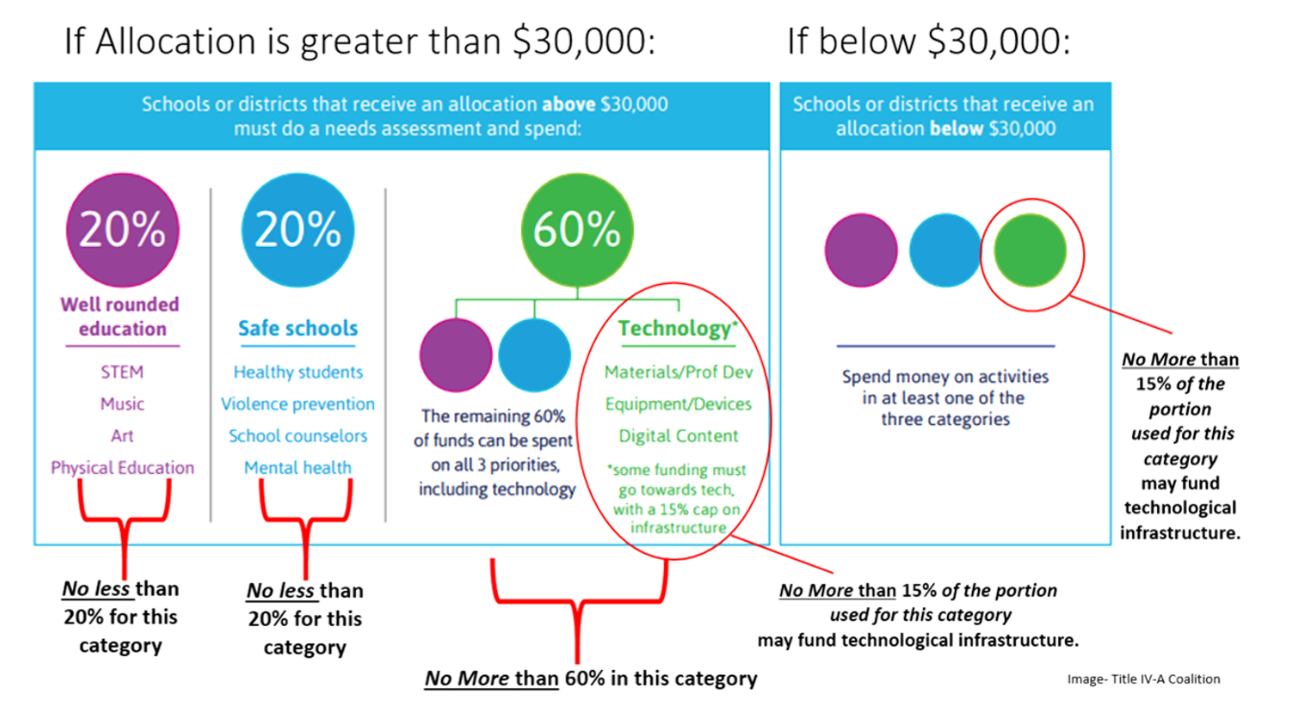 71
[Speaker Notes: Presenter: Tammy
Under $30,000
Must use no less than 20% of funds to support one or more activities under
Well-Rounded Educational Opportunities
Safe and Healthy Students
Effective Use of Technology

$30,000 or more
Must conduct a CNA every 3 years
Must use at least 20% on well-rounded educational opportunities
Must use at least 20% on school conditions for student learning
Must use a portion to support access to personalized learning experiences supported by technology]
Title IV, Part A: Prioritization of Funds
The LEA has discretion in how funds are distributed to schools, but must prioritize: 
Schools with the greatest need
Schools with the highest percentages or numbers of children counted in the Title I, Part A calculation
Schools identified for Comprehensive (CS) or Targeted Support (TS) and Improvement
Schools identified as persistently dangerous public elementary school or secondary school
LEAs that receive a Title IV, Part A allocation must provide equitable services to children in eligible non-public schools
72
[Speaker Notes: Presenter: Tammy]
Title IV, Part A: Grant Codes Update
73
[Speaker Notes: Presenter: Tammy

The additional Title IV, Part A categorical grant codes will be added for use in budgeting Title IV funds in the 2021-2022 Consolidated Application.
Districts will continue to draw down all Title IV, Part A funds using grant code 4424.  The categorical codes have been added for internal use in tracking expenditures.
There is not a separate code for tracking Alternative Use of Funds Authority (AUFA) or transfers since those expenditures would support another program and would not need to be recorded and reported categorically for Title IV reporting.]
Title IV, Part A: Additional Resources
Colorado Department of Education
T4PA Center
National Center on Safe Supportive Learning Environments
Federal School Safety Clearinghouse
Colorado School Safety Resource Center
Office of Educational Technology
74
[Speaker Notes: Presenter: Tammy]
Title V: Rural Education Achievement Program
75
[Speaker Notes: Presenter: Kristen]
Title V, Part B: Rural Education Initiative
Rural Education Achievement Program (REAP)
Purpose: 
To address the unique needs of rural school districts that frequently lack personnel and resources needed to compete effectively for federal competitive grants
To support LEAs that receive formula grant allocations in amounts too small to be effective in meeting their intended purposes
REAP is comprised of two formula grant programs:
The Rural, Low-Income School (RLIS) grant program
The Small, Rural School Achievement (SRSA) grant program
*SRSA funds are awarded and distributed directly by the USDE to LEAs
Every Student Succeeds Act, §5101 - §5302
76
[Speaker Notes: Presenter: Kristen]
RLIS
SRSA
*Managed by USDE
Title V, Part B: Allowable Activities
Title I, Part A
Title I, Part A
Title II, Part A
Title II, Part A
Title III, Part A
Title III, Part A
Title IV, Part A
Title IV, Part A
Parent and Family Activities
Title IV, Part B
77
[Speaker Notes: Presenter: Kristen]
Title V, Part B Dual Eligible
Dual Eligible: 
LEA’s may meet the eligibility requirements for both the SRSA program and the RLIS program 
Dual-Eligible LEAs must choose one grant under which to receive funds each fiscal year
SRSA Applications are due to USDE by April 30th each year
Eligible LEAs and eligibility data is posted at: https://www2.ed.gov/programs/reapsrsa/fy19mastereligibilityspreadheet.xlsx
By submitting an SRSA application to USDE, LEAs are submitting their intent to accept SRSA funds and will not receive an RLIS grant from CDE
78
[Speaker Notes: Presenter: Kristen]
Title V, Part B: Distribution of Funds
RLIS
RLIS funds are managed and distributed by CDE in late June - early July through the Consolidated Application 
Allocation Formula
State Allocation deducted by 5% of state allocation
Divide by total student population of eligible LEAs
Multiply by student population per LEA
SRSA
SRSA funds are managed and distributed by U.S. Department of Education
Allocation Formula
Number of students in average daily attendance minus 50
Multiply this number by $100
Add $20,000
If the total is above $60,000, this amount is capped at $60,000
From this amount, subtract the sum of the allocations received by the LEA during the prior fiscal year under 
Title II-A
Title IV-A
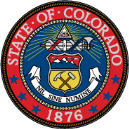 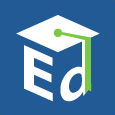 [
[(Number of Students in ADA – 50) X $100 + $20,000] = X 
X – (Title II + Title IV) = Projected SRSA Grant
(State allocation – 5%)_____
 Total Student Population of LEA
Projected RLIS
[
Student Population Per LEA
=
X
79
[Speaker Notes: Presenter: Kristen
Title V, Part B FLIS funds may be used to carry out local activities authorized under:
Title I, Part A
Title II, Part A;
Title III, Part A; 
Title IV, Part A; or 
Parental Involvement Activities.]
Title V, Part B: Resources
Colorado Department of Education
Rural Low-Income Schools
RLIS Application through Consolidated Application
U.S. Department of Education
Small, Rural School Achievement Program
SRSA Grant Application
SRSA Allocation Formula
2019-2020 REAP Master Eligibility Spreadsheet
80
Title VI, Part A: Indian Education Resources
81
[Speaker Notes: Presenter: Kristen]
Supports for American Indian and Alaska Native Students
Supports for American Indian and Alaska Native Students
Title VI  https://www.cde.state.co.us/cde_english/titlevi 
Nuu-ciu Strong:  A Fourth Grade Ute Resource Guide https://www.colorado.gov/pacific/ccia/node/234841
The Colorado Commission of Indian Affairs https://www.colorado.gov/ccia  
Building Relationships with Tribes:  A Native Process for ESSA Consultation http://www.niea.org/wp-content/uploads/2016/02/NIEA-BuildingRelationships-FINAL.pdf 
Native Knowledge 360 Essential Understandings about American Indians https://americanindian.si.edu/nk360/understandings.cshtml
82
[Speaker Notes: Presenter: Kristen]
How Can I Learn More?
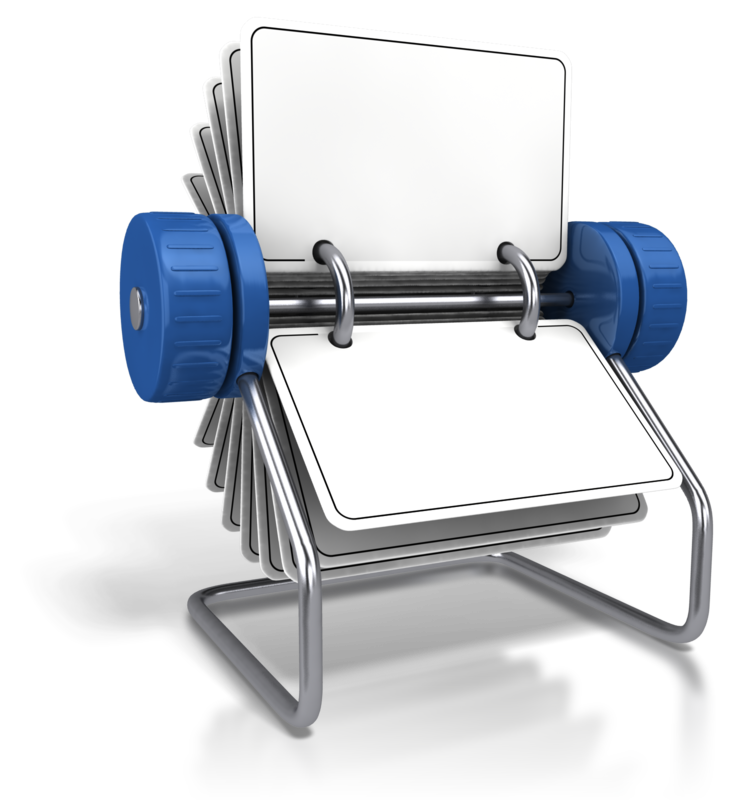 Contact Georgina Owen
Title VI Coordinator
720-648-0482
 Owen_G@cde.state.co.us
83
[Speaker Notes: Presenter: Kristen]
Equitable Services to Non-Public Schools
84
[Speaker Notes: Presenter: DeLilah]
Equitable Services to Non-Public Schools
ESSA underscores the opportunities for Title I-eligible students attending non-public schools to receive the benefits of Title programs
SEA is required to designate an Ombudsman to help ensure equity for private school children, teachers, and other educational personnel including monitoring and enforcing the requirements of providing equitable services
LEAs must reach an agreement between the private school through timely, meaningful and open communication
Title I, Part A Proportionate Share: Expenditures for equitable services to eligible private school children, teachers and other educational personnel, and families must be equal to the proportion of funds allocation to participating public school attendance areas based on the number of low-income families who reside in those attendance areas and attend private schools 

Note: Title II, III & IV – funds must be allocated to private schools on an equal per-pupil basis
85
[Speaker Notes: Presenter: DeLilah

Title II – Take into account all students in schools that agreed to participate
Title III – take into account the number and educational needs of the children to be served.]
Non-Public Resources - CDE
Office of ESEA Programs: Equitable Services to Non-Public Schools Webpage
Consultation Form
Equitable Services to Non-public Schools: Frequently Asked Questions
Equitable Services to Non-public Schools: Consultation Timeline
Complaint Procedure Form
86
[Speaker Notes: Presenter: DeLilah]
Non-Public Resources - U.S. Dept. Of Education
U.S. Department of Education’s Non-Regulatory Guidance
Fiscal Changes and Equitable Services Requirements under the Elementary and Secondary Education Act of 1965(ESEA), as amended by the Every Student Succeeds Act (ESSA) (Released November 2016)
Title IX, Part E Uniform Provisions – Equitable Services for Eligible Private School Students, Teachers, and Other Educational Personnel (Released March 2009)
Title III, Part A English Language Acquisition, Language Enhancement, and Academic Achievement Equitable Services to Private School Students, Teachers, and Other Educational Personnel (Released July 2015)
Title I, Part A Providing Equitable Services to Eligible Private School Children, Teachers and Families - Updated Non-Regulatory Guidance (October 2019)
87
[Speaker Notes: Presenter: DeLilah]
?
QUESTIONS
Questions
88
[Speaker Notes: DC]
Unit of Federal Programs Administration (UFPA)
89
CLDE Contacts
90
MEP Contacts
91
ESEA Office
92
ESEA Office (Continued)
93
Grants Fiscal Contacts
94
Thank You!
95